UNCONSCIOUSNESS
UNCONSCIOUSNESS
- life-threatening condition
- abnormal state in which person is not alert and not fully responsive
- always signalizes some kind of cerebral disfunction

Causes:
traumatic
nontraumatic

Levels of unconsciousness:
somnolence (sleepy state)
sopor
coma

Duration:
short-time
long-time
SIGNS AND SYMPTOMS
unresponsive
not moving
stridor, snoring sound


Risk of complications:
back fall of tongue
aspiration of vomit
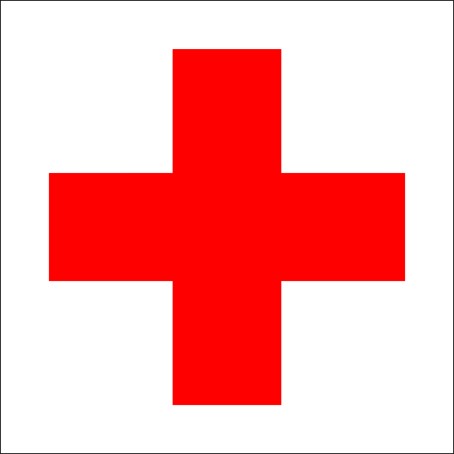 FIRST AID
open airway
head-tilt chin-lift maneuver
jaw thrust
check breathing for 10 seconds (2 regular breaths)
look
hear
feel
a) unconscious and not breathing or abnormal breathing
call EMS
start basic life support (CPR)
b) unconscious but breathing normally
maintain airway open
call EMS
recovery position
check breathing
RECOVERY (RAUTEK´S) POSITION
- position for unconscious but normally breathing person
- lateral position with one lower extremity flexed and head extended

Function of position:
prevention of tongue fall back
prevention of vomit aspiration
FIRST AID GUIDELINES
RECOVERY POSITION

Position individuals who are unresponsive but breathing normally into a lateral, side-lying recovery position as opposed to leaving them supine (lying on back).

Overall, there is little evidence to suggest an optimal recovery position.

If the victim has to be kept in recovery position for more than 30 minutes turn him to the opposite side to relieve the pressure on the lower arm.
FAINTING
- temporary loss of consciousness caused by sudden drop in blood pressure (insufficient blood supply to brain)

Causes:
low blood pressure
pain
exhaustion
overheating
dehydration
emotional stress
long standing or sitting
SIGNS AND SYMPTOMS

dizzines
light-headedness 
paleness 
sweating
vision changes
nausea
unsteady balance
collapse
unconsciousness for seconds
full recovery after a few minutes
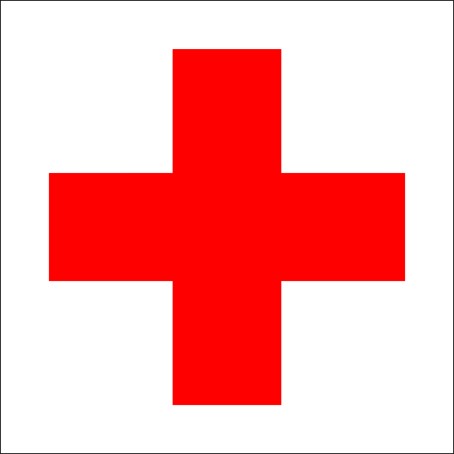 FIRST AID

lye down or sit down with head between the knees
elevate legs
fresch air
loosen clothing, belt
calm and reassure

DO NOT get person up too quickly!

If person does not regain consciousness within 1 minute
open the airway and call EMS